Tactiques et stratégies pour établir et maintenir une interaction permanente entre les INS et les médias et journalistesUn extrait des recommandations pour l'élaboration d'une stratégie intégrée de dialogue avec utilisateurs pour les SSNLéandre Ngogang WandjiCentre Africain pour le StatistiqueCommission économique pour l’Afrique
8 juin 2021
Addis Abéba, Ethiopie
Introduction – interprétation d’une publication sur l’inflation
Publlication de l’INS: Evolution de l’inflation au cours de l’année 2015
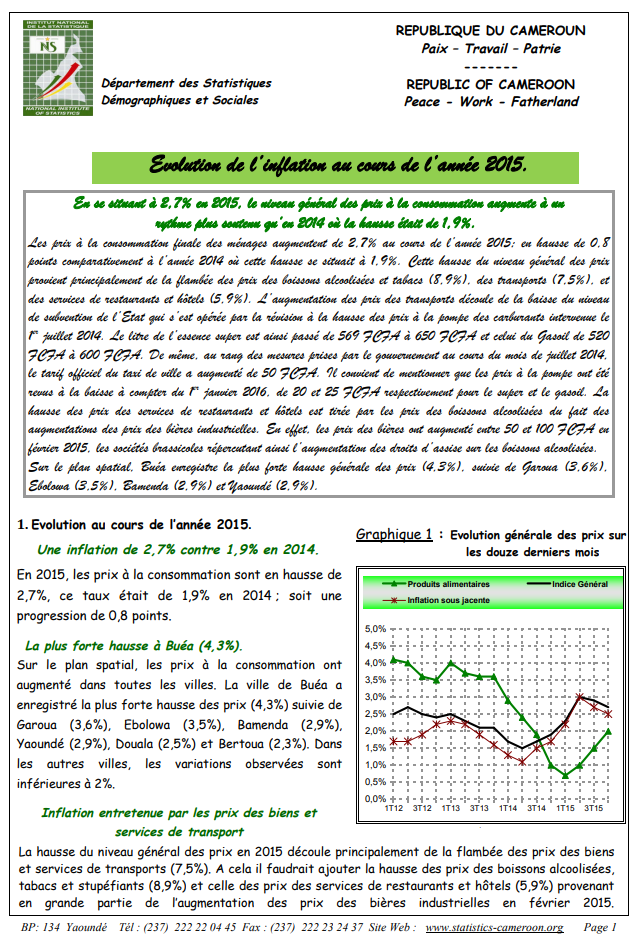 Accroche
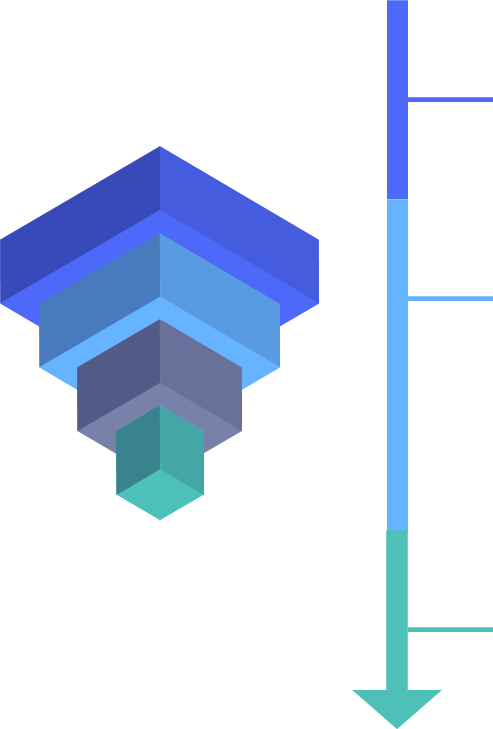 Message clé
En se situant à 2,7% en 2015, le niveau général des prix à la consommation augmente à un rythme plus soutenu qu’en 2014 où la hausse était de 1,9%.
Determinants de l’inflation
[…]
Cette hausse du niveau général des prix provient principalement de la flambée des prix des boissons alcoolisées et tabacs (8,9%), des transports (7,5%), et des services de restaurants et hôtels (5,9%).
[…]
Tendances spaciales
Sur le plan spatial, Buéa enregistre la plus forte hausse générale des prix (4,3%), suivie de Garoua (3,6%), Ebolowa (3,5%), Bamenda (2,9%) et Yaoundé (2,9%)
African Statistical Newsletter – Vol. 9 No.1, Juin 2017, https://archive.uneca.org/sites/default/files/PageAttachments/asn_june_2017_final_v9-no1.pdf
[Speaker Notes: Inverted pyramid principle – KISS

African Statistical Newsletter – Vol. 9 No 1 Juin 2017, https://archive.uneca.org/sites/default/files/PageAttachments/asn_june_2017_final_v9-no1.pdf]
Introduction – interprétation d’une publication sur l’inflation
Titres de quelques journaux
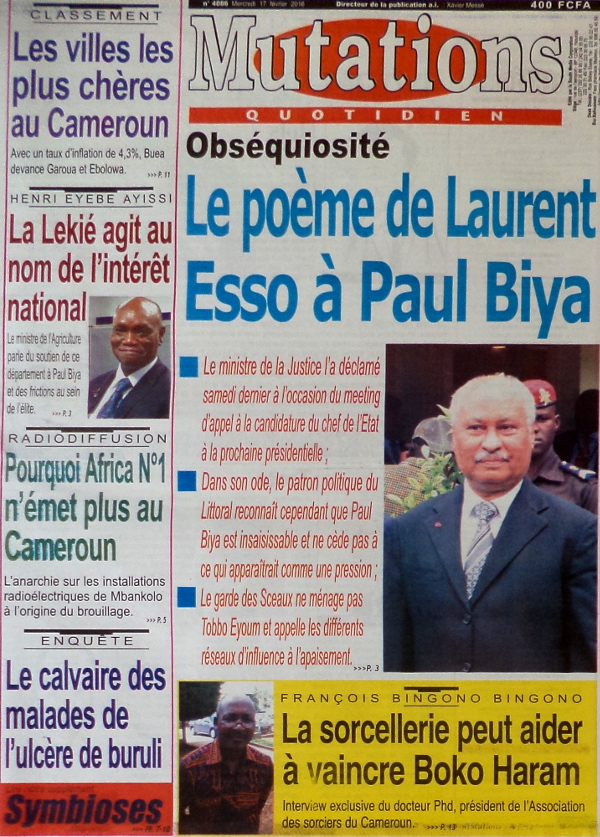 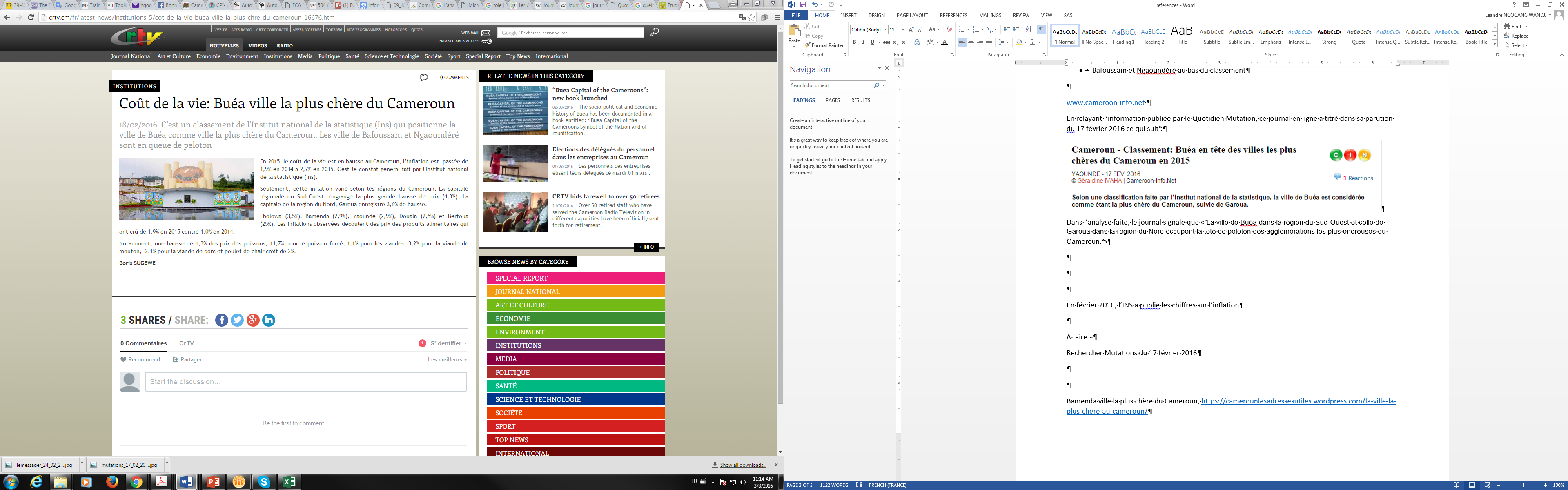 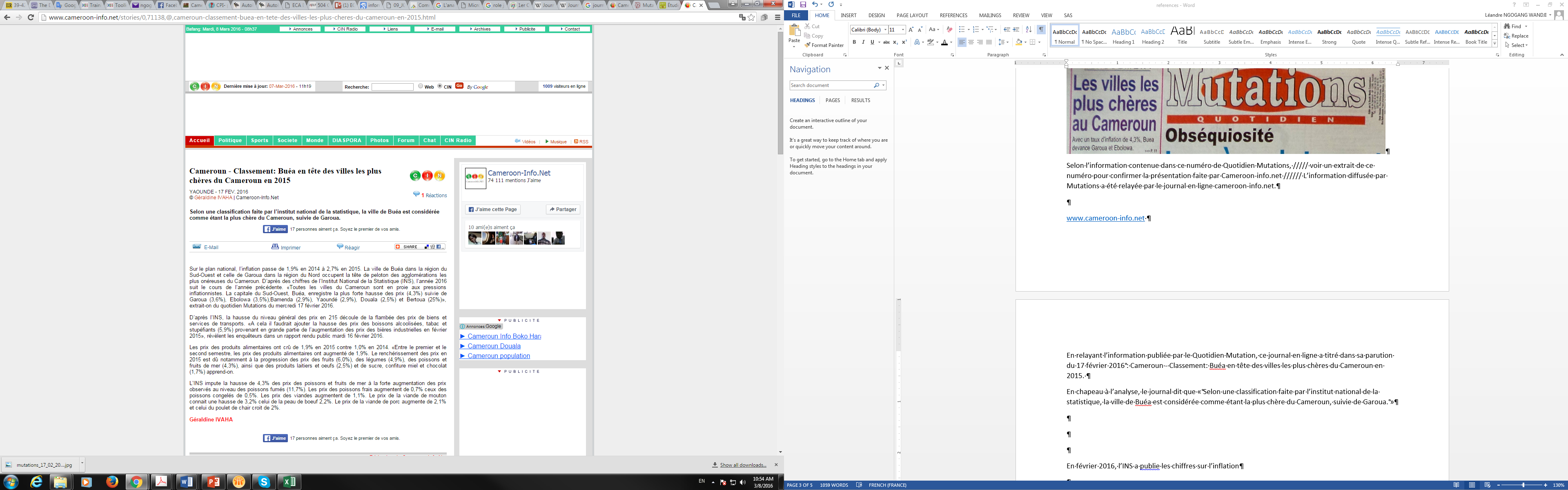 [Speaker Notes: Les villes les plus chères du Cameroun. Mutations, numéro //////// du 17 février 2016, page 11.
http://www.cameroon-info.net/article/cameroun-classement-buea-en-tete-des-villes-les-plus-cheres-du-cameroun-en-2015-257442.html]
Introduction – interprétation d’une publication sur l’inflation
Accroche de la publication de l’INS
Message clé
En se situant à 2,7% en 2015, le niveau général des prix à la consommation augmente à un rythme plus soutenu qu’en 2014 où la hausse était de 1,9%.
Compréhension des médias
Determinants de l’inflation
Buea, la ville la plus chère du Cameroun
[…]
Cette hausse du niveau général des prix provient principalement de la flambée des prix des boissons alcoolisées et tabacs (8,9%), des transports (7,5%), et des services de restaurants et hôtels (5,9%).
[…]
Tendances spaciales
Sur le plan spatial, Buea enregistre la plus forte hausse générale des prix (4,3%), suivie de Garoua (3,6%), Ebolowa (3,5%), Bamenda (2,9%) et Yaoundé (2,9%)
[Speaker Notes: Les villes les plus chères du Cameroun. Mutations, numéro //////// du 17 février 2016, page 11.
http://www.cameroon-info.net/article/cameroun-classement-buea-en-tete-des-villes-les-plus-cheres-du-cameroun-en-2015-257442.html]
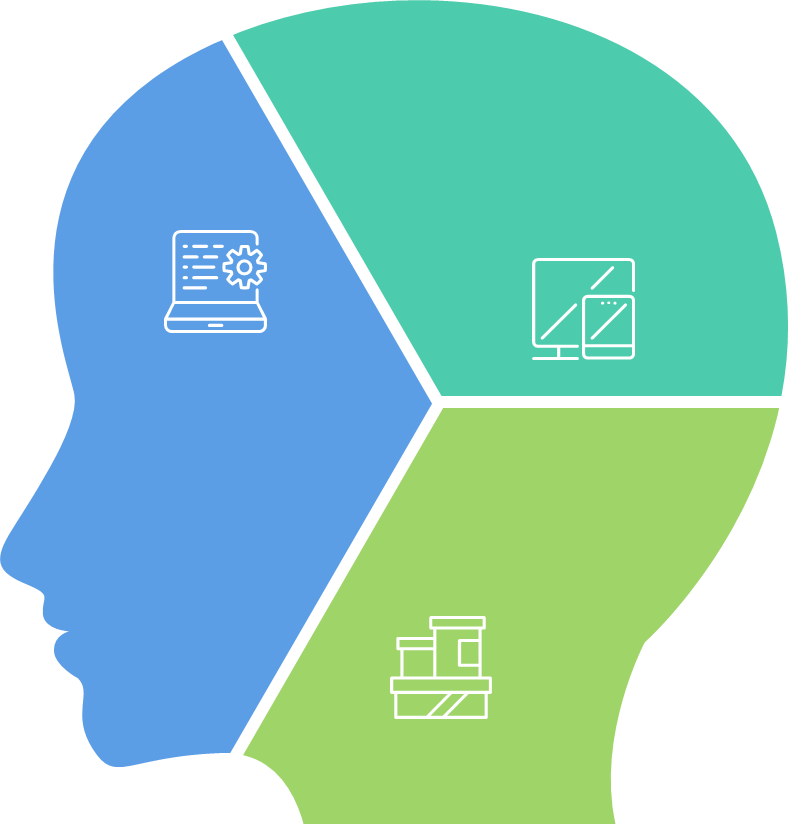 Quelle est la ville la plus chère du pays?
Buea enregistre la plus forte hausse générale des prix
Buea la ville la plus chère du pays
Interprétation erronée!
Introduction – interprétation d’une publication sur l’inflation
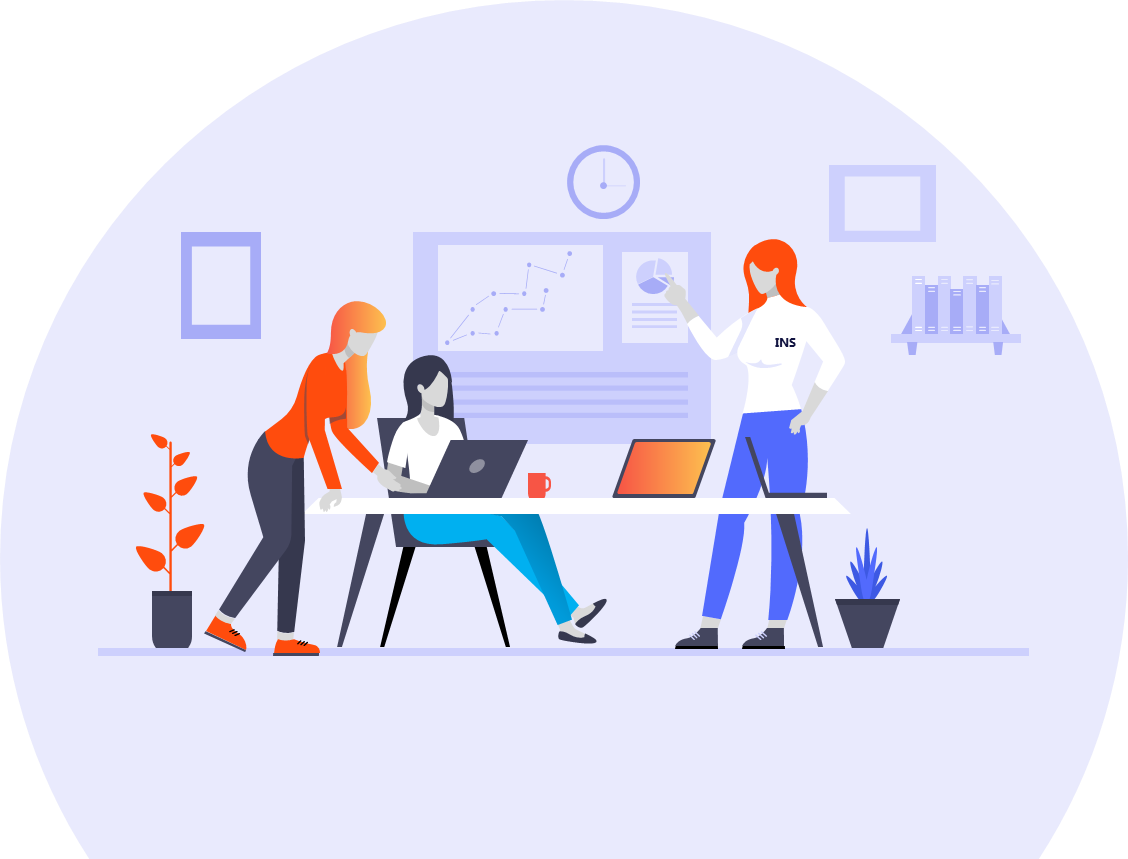 Merci de bien comprendre les données avant de les commenter !
Pouvez-vous faire un effort pour comprendre et produire ce que nous voulons?
Nous avons publié le niveau de l'inflation. UTILISEZ LE!
Quelles sont les villes les plus chères du pays ?
[Speaker Notes: Obvious to remind the journalists that they should well understand data before commenting them
But this may show that Journalists are interested by spatial comparisons: most expensive cities
NSO focuses only on the level of inflation
The less important information for NSO may becomes the key message for media


NSSs response
Punctual pieces of training, no formal strategy established
need of strengthening the links between statisticians as statistical data and information producers and the media as they relay statistics to a wide range of users]
Recommandations relatives au développement d’une stratégie intégrée de dialogue avec les utilisateurs
Version anglaise: https://repository.uneca.org/handle/10855/43833
Version française en cours d’édition
OBJECTIF ET CIBLE
Aider les SSN à développer des programmes solides et stratégiques de dialogue avec les utilisateurs.
Un mélange commode de bonnes et courantes pratiques, d’instructions, de conseils et d’informations de base
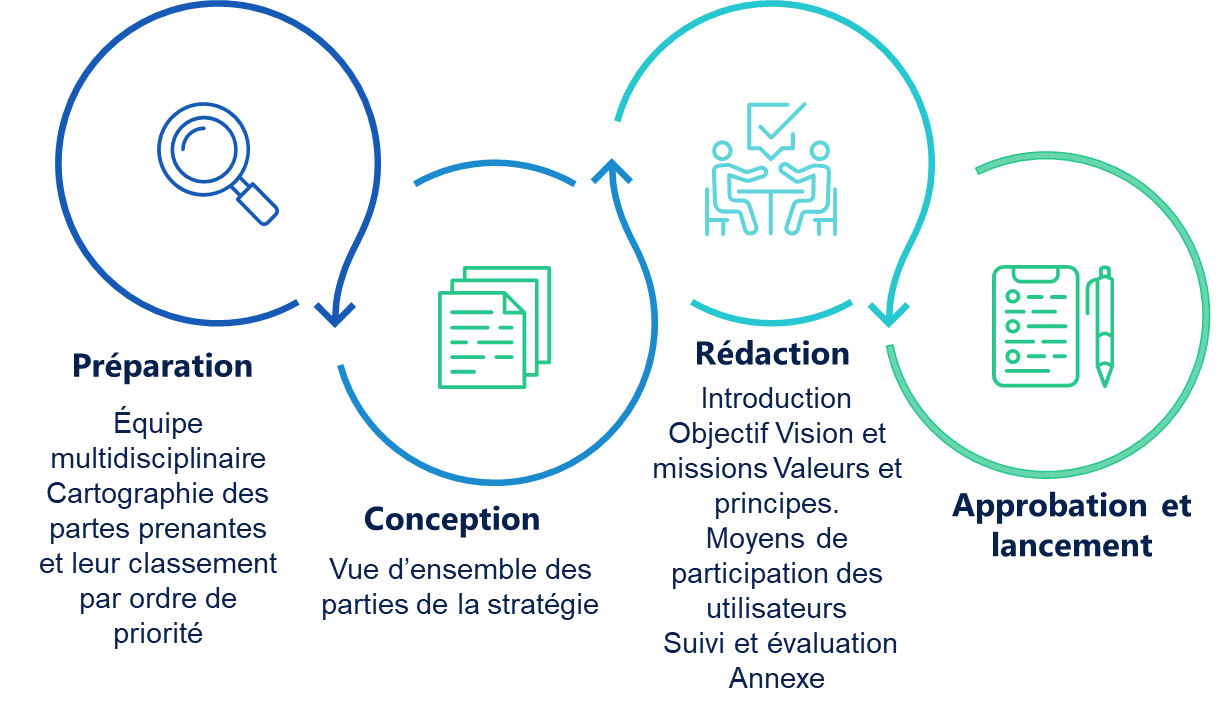 STRUCTURE DU DOCUMENT
Partie I: Développement d’une stratégie de dialogue avec les utilisateurs
Partie II: Approches qui peuvent être employées dans le cadre de la stratégie de dialogue avec les utilisateurs
Partie III: Groupes d'utilisateurs courants et détail des caractéristiques pour dialoguer avec eux et répondre à leurs besoins.
Processus d'élaboration d'une stratégie de dialogue avec les utilisateurs
[Speaker Notes: un mélange commode de bonnes et courantes pratiques, d’instructions, de conseils et d’informations de base nécessaires pour entretenir un dialogue avec les utilisateurs et savoir ce dont ils ont besoin, à quel moment ils en ont besoin et par quel moyen ils souhaitent le recevoir]
Établir des contacts avec les médias
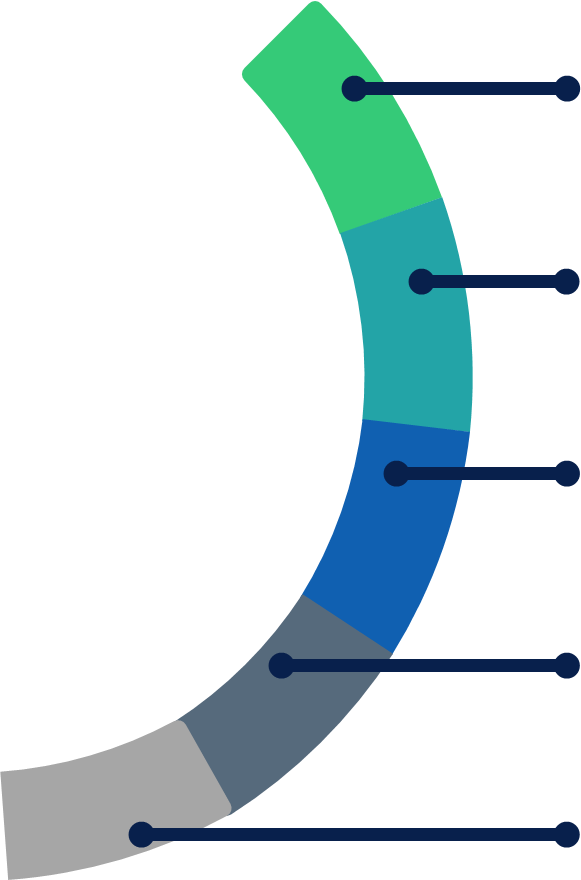 Effectuer une segmentation du marché
Pour comprendre ce qui distingue un groupe d’un autre
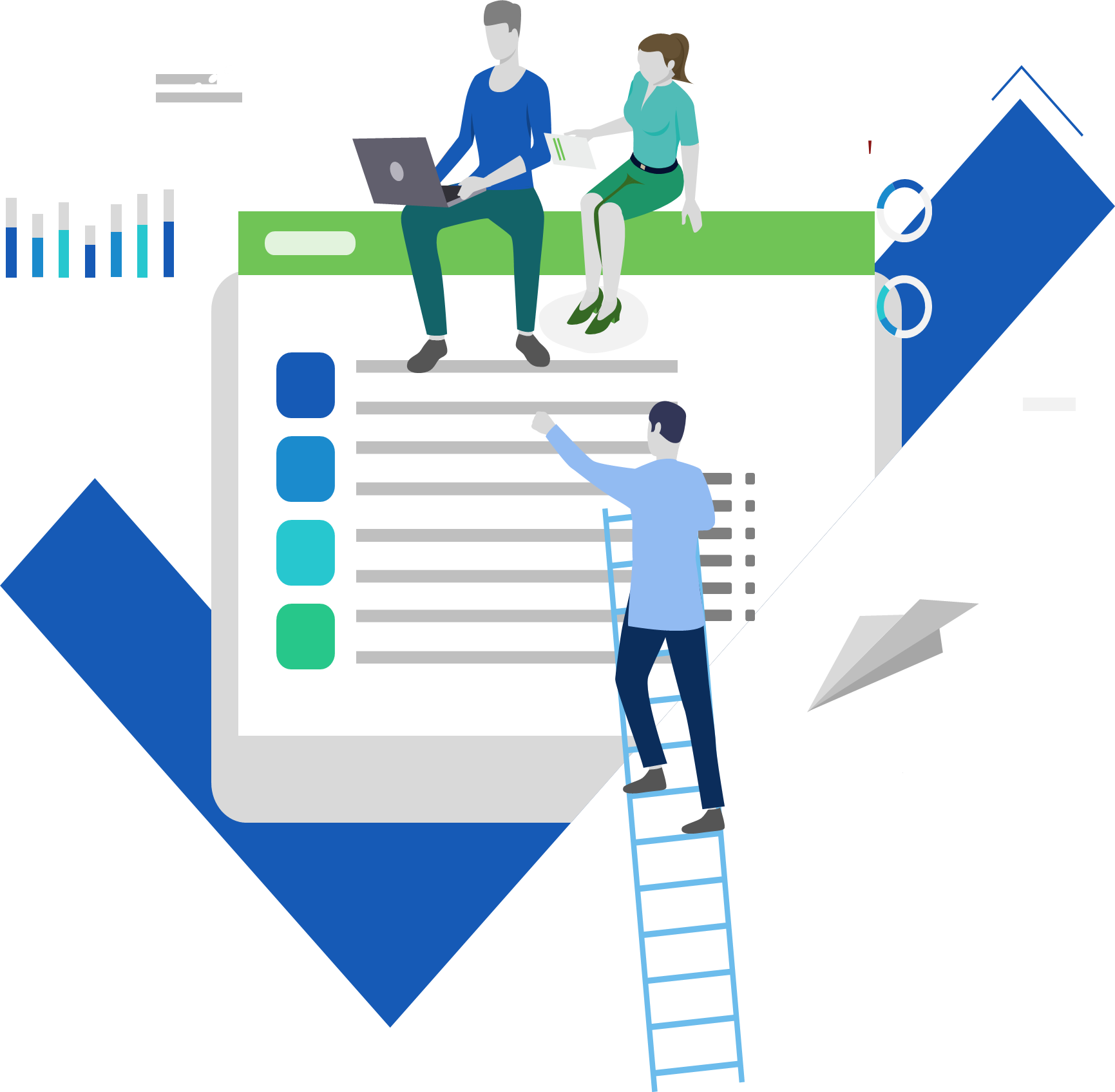 Établir un forum pour les medias et journalistes
Environnement informel mais structuré permettant aux nouveaux utilisateurs de prendre contact avec les producteurs de données
Créer une base de données des médias et journalistes
créer une base de données des journalistes et médias en saisissant les coordonnées à n’importe quelle occasion
Pour supprimer toutes les barrières à l'entrée.

Offrir une première expérience agréable, ouverte et informative qui ouvre la voie à un engagement futur
Établir et maintenir des partenariats
permettent aux organisations de statistique de tirer parti des ressources et des réseaux des partenaires et de mettre en commun les siens avec les leurs
Accords de service
permettent de promouvoir une relation de confiance entre les producteurs et les médias et journalistes
[Speaker Notes: Effectuer une segmentation du marché : presse ecrite, presse audio-visuelle, nouveaux médias (reseaux sociaux, presse électronique).

Établir un forum pour les médias]
Identifier les besoins des utilisateurs
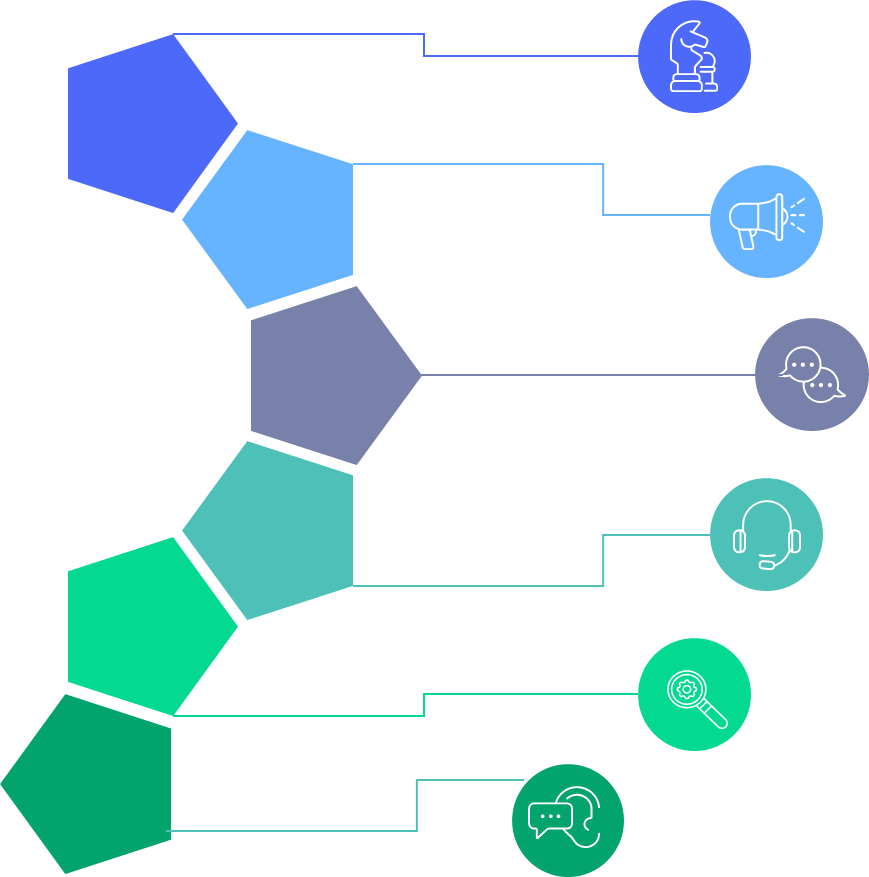 Changement de culture
Comment mieux écouter ou servir les médias ? Etre prêt à apprendre des médias avant de leur fournir des informations grâce à un dialogue continu dans les deux sens.
Enquêtes et autres instruments
Pour évaluer les besoins, la satisfaction et la confiance
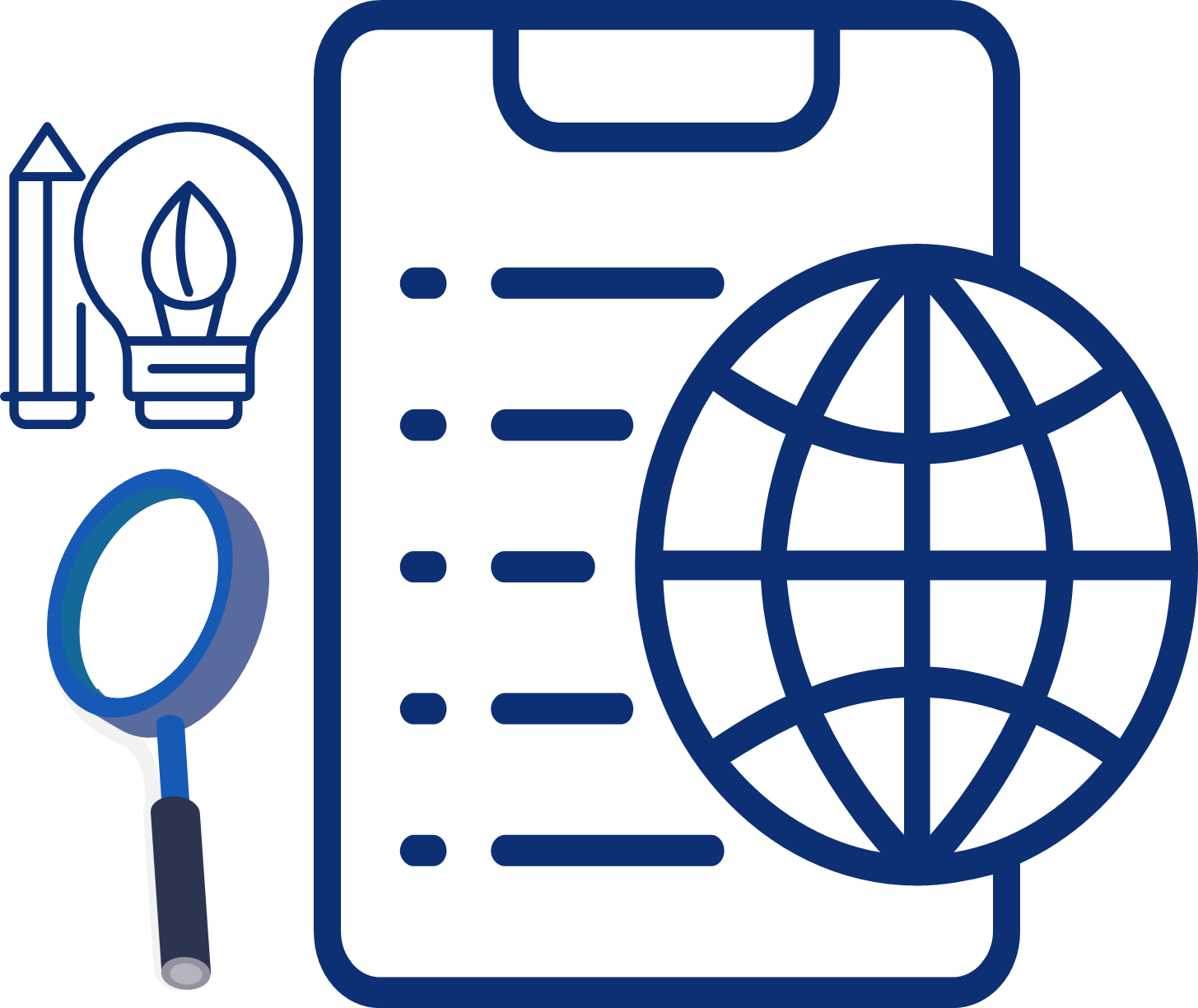 Consultations, groupes de discussion et discussions de groupe
Utilisés pour évaluer, analyser et explorer un champ d’intérêt restreint
Portail de réactions en ligne
Où les visiteurs peuvent donner leurs avis sur des produits statistiques particuliers et exprimer leurs besoins
Google analytics et métriques web/ Recherches sur les utilisateurs
Analyser les données collectées lors des visites sur le site web de l’INS
Évaluer les demandes des médias
Aider les médias à comprendre si leurs besoins d’information, tels qu’ils sont formulés, correspondent réellement à ce dont ils ont besoin pour accomplir une tâche
Consulter les médias
Forums sur l’Internet
Organiser des dialogues individuels
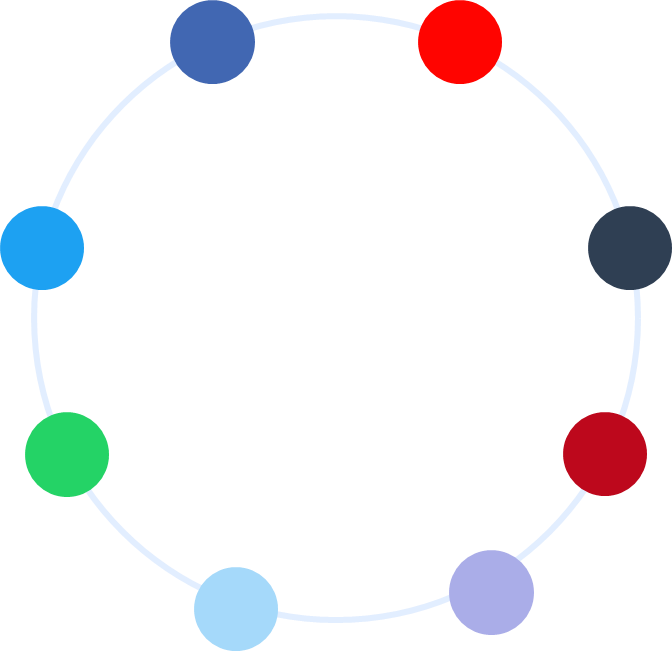 Tableaux de messages en ligne ou des sites de discussion
Cible les médias et journaliste qui nécessitent une attention particulière
Comités techniques ou groupes de travail thématiques permanents
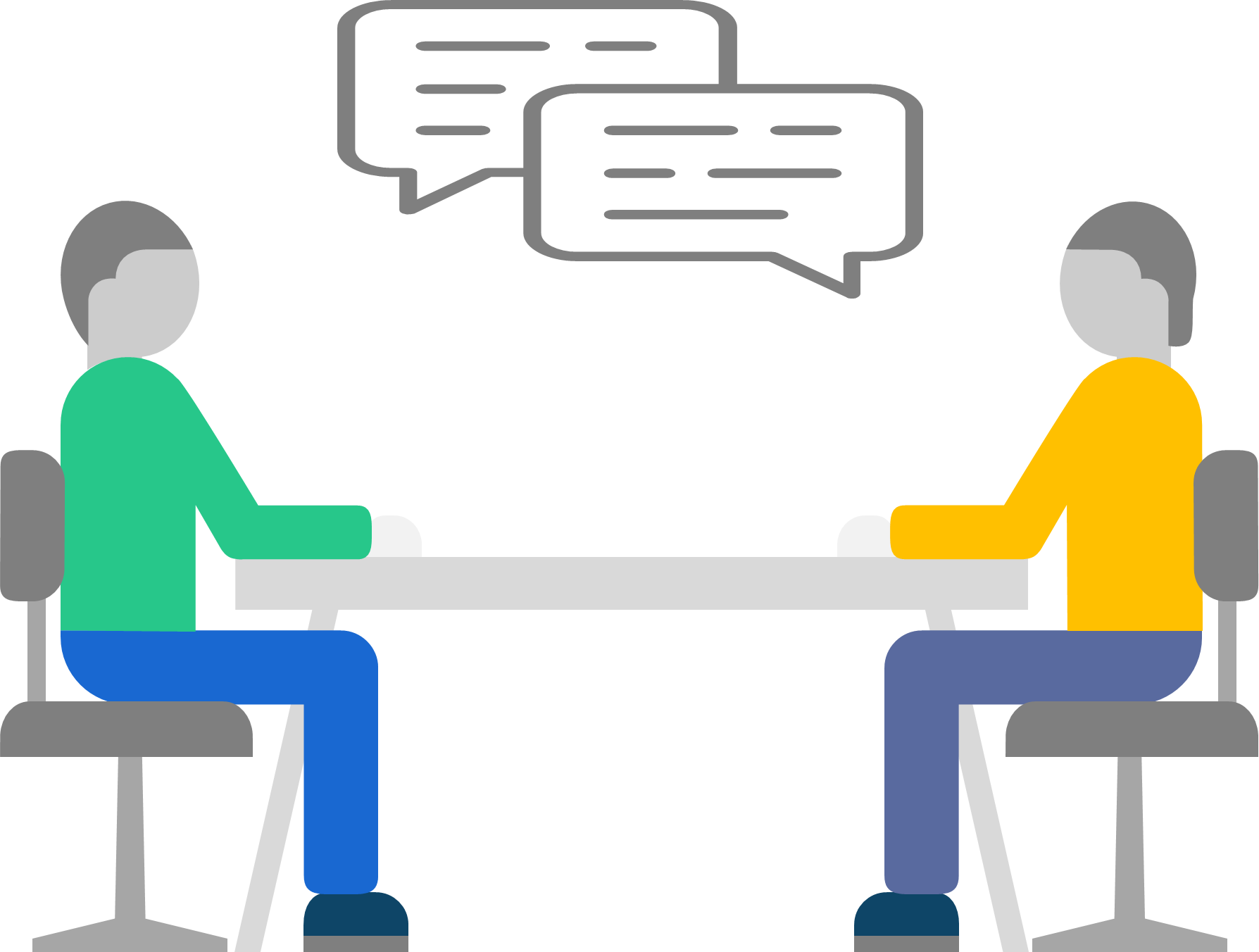 Groupes de soutien aux médias
Listes de distribution établies et animées. Les membres peuvent répondre ou poser des questions
Rencontres régulières entre producteurs et médias
Ateliers thématiques
Appels téléphoniques
Réunions ad hoc, permet de parler des modifications apportées aux statistiques et d’échanger
Potentiellement coûteux, mais utiles pour les utilisateurs exigeants
Organe chargé du processus ou de coordination
Nouveaux médias
Médias sociaux (Twitter, Facebook, LinkedIn) et ou plateformes de partage en ligne (YouTube, Flickr)
Groupes de travail techniques, de consultations entre producteurs et journalistes. Conseil consultatif ou protocole d’accord
Susciter le dialogue avec les medias et journalistes
Écrire des histoires à propos des données,
policy brief, bulletins d’information
Portail de données ouvertes / présentation de rapports
Utiliser des techniques de rédaction spéciales pour donner du sens aux données et faciliter la compréhension des publics non spécialisés
Peuvent permettre de recueillir des commentaires et facilitent l’utilisation des données
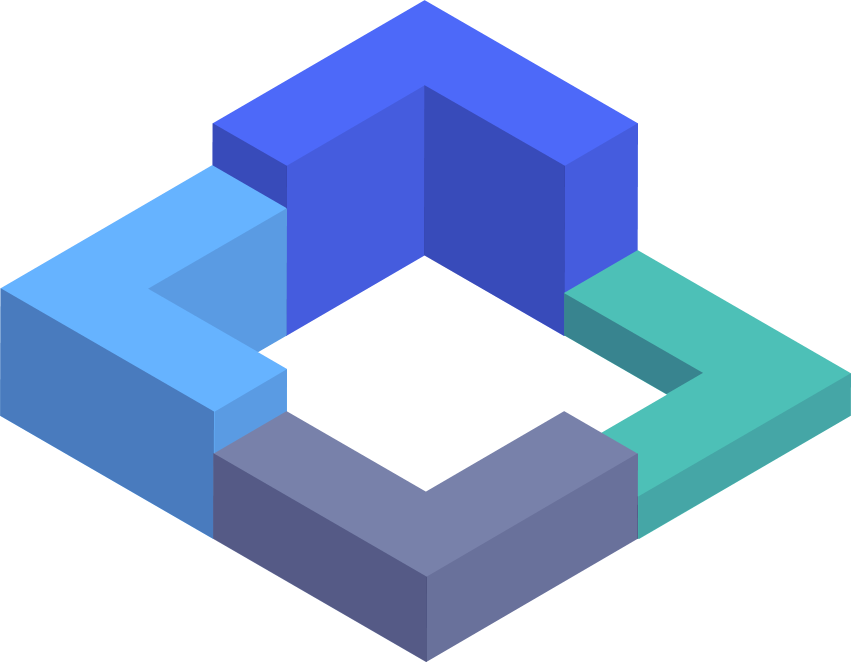 Représentation de haut niveau lors d’événements
Donne de l’importance et de la consideration au évènements, susciste de l’interaction
Plateformes de diffusion de données et d’informations en ligne
Site Web public, les médias sociaux, les forums en ligne, les webinaires et les blogs
Conférences de presse
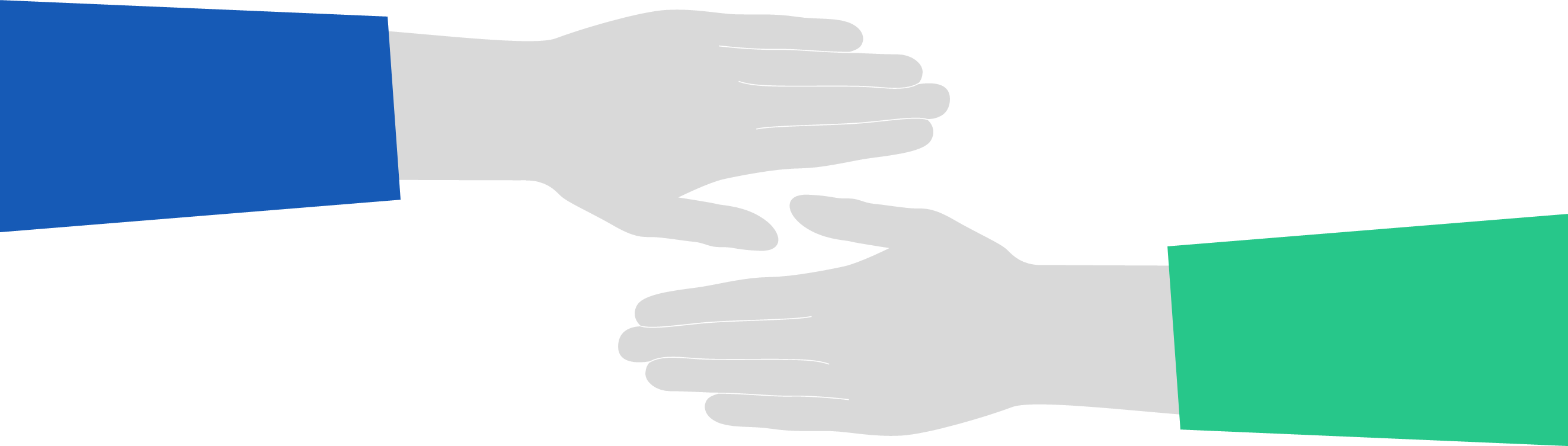 Plus fréquentes et organisées selon les standards en la matière
Multimédia et autres contenus créatifs
Visualisation des données
Vidéos, fichiers audio, podcasts, infographies annimées sont d’excellents moyens de faire participer les utilisateurs
Faciliter la compréhension de données très complexes
Mettre en place une boucle de rétroaction
Tableau de bord de dialogue avec les médias
Système de suivi
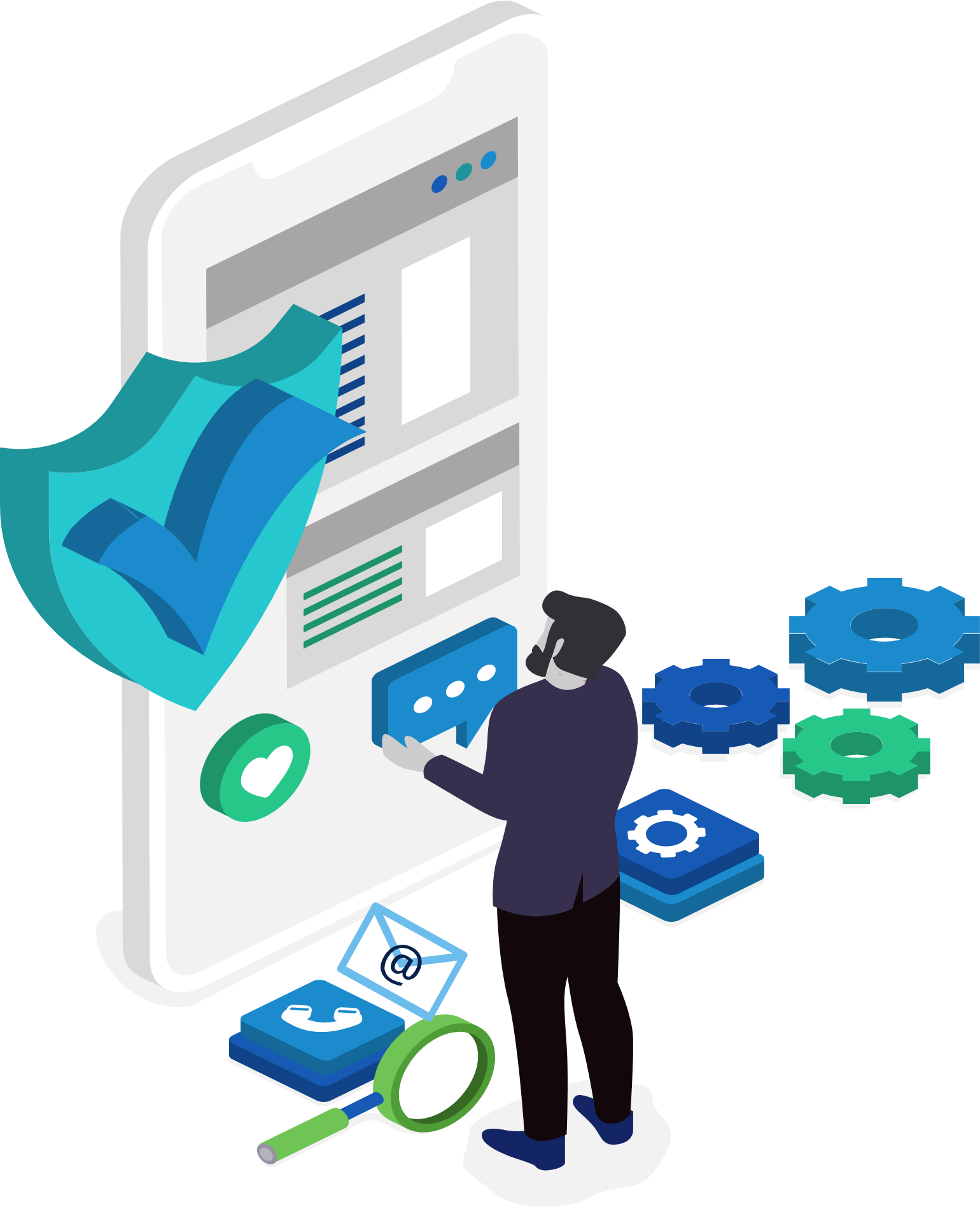 Renforcer l’alphabétisation statistique
Mécanisme d’accueil
Communication par moyens électroniques
Partenariats stratégiques
Développer différents produits et services statistiques pour les médias
Formation
[Speaker Notes: feedback loop: to give the opportunity to media and journalist to provide feedback on changes and to have a mechanism for providing feedback to them]
Dialogue avec les médias : Avantages
Histoires à propos des données avec Statistics South Africa
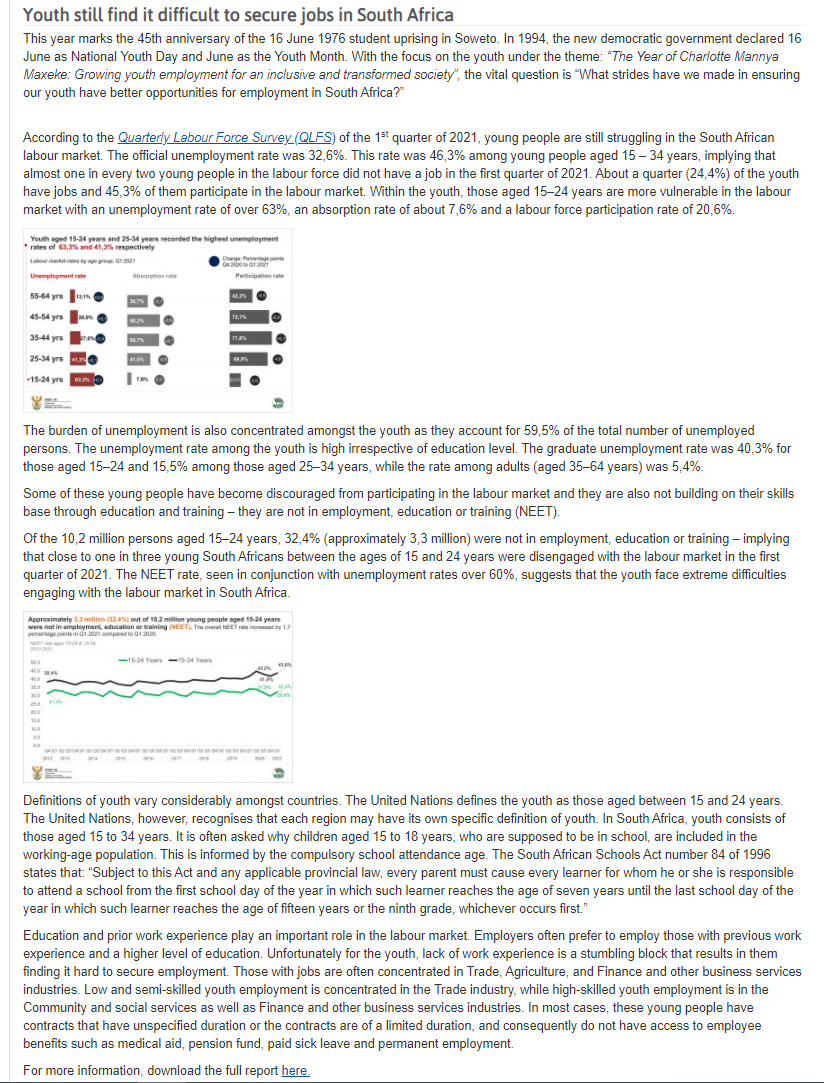 Les médias grand public en raffolent!
Contenus également reprises par les médias traditionnels
Les pages sont en tête dans les moteurs de recherche
Le nombre de visites uniques des pages est  passé de 8,5% (2017) à 13,3% (1T2020/21)
A augmenté la visibilité de certaines données qui ne l’auraient pas été
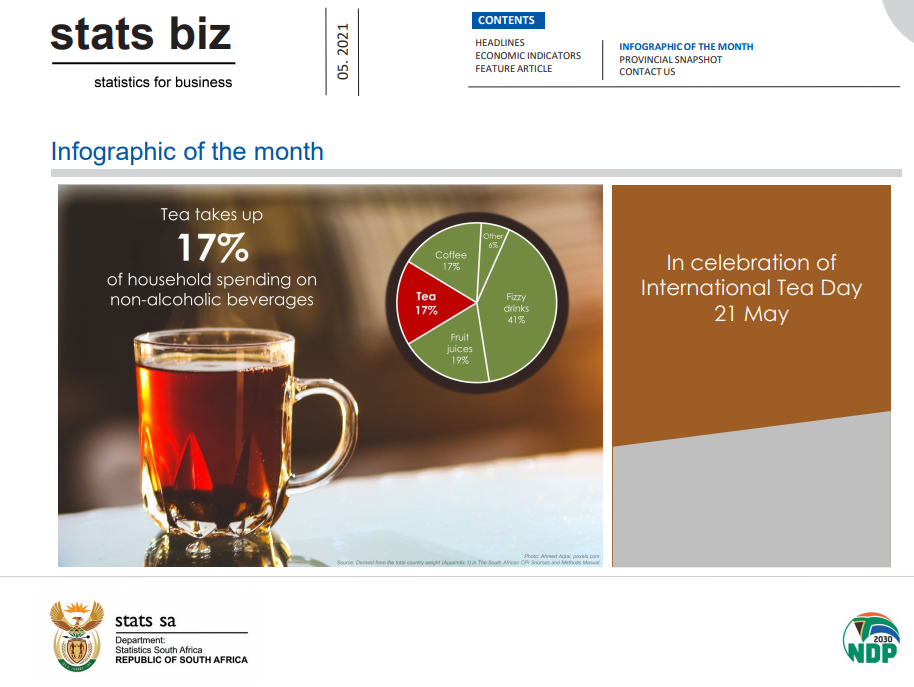 http://www.statssa.gov.za/?p=14415
http://www.statssa.gov.za/wp-content/uploads/2021/06/StatsBiz_May2021.pdf
Dialogue avec les médias : Avantages
Groupe de discussion avec les médias dans un pays
Nous, journalistes, voulons être impliqués dans les processus de production statistiques pour s’assurer que les données sont produites en toute indépendance.
Présentation des données à améliorer. Documents volumineux, langage pas toujours compréhensible. Distinguer les audiences dans la diffusion des résultats
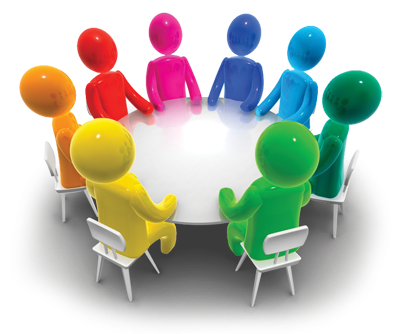 Le SSN produit essentiellement les statistiques pour l’Etat. Il doit également produire ce qui nous intéresse. Il faut réduire les délais de réponse aux demandes d’informations.
Nous avons besoin d’infographies. Utilisez un langage simplifié et plus compréhensible. Nous voulons des infographies. Nous voulons avoir accès à toutes les statistiques officielles sur un portail unique.
Les données de l’INS ne sont pas fiables car toutes les structures qui travaillent pour l’Etat ne peuvent que produire des chiffres en sa faveur.
Crédit image: Courtesy of Statistics Norway
Dialogue avec les médias : Perspectives
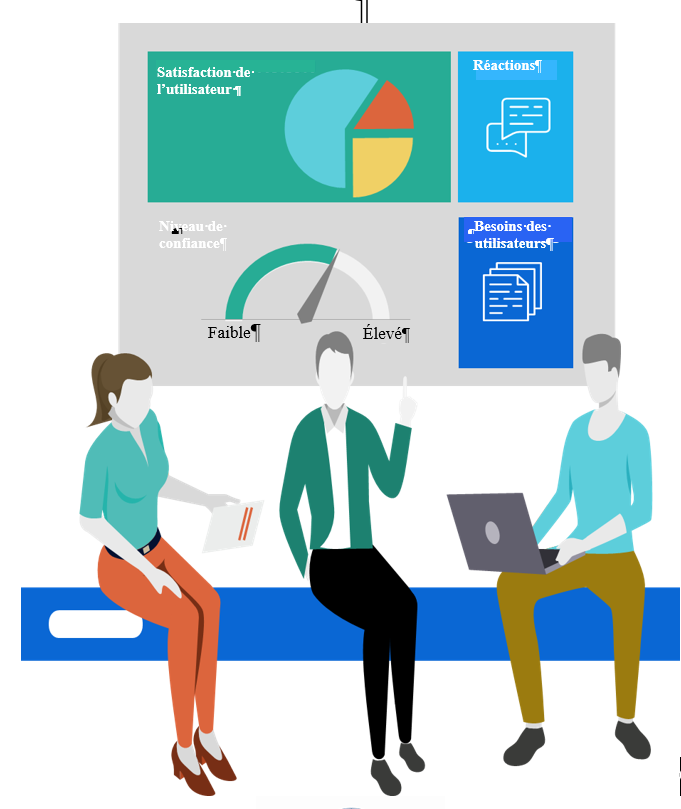 La CEA et ses partenaires sont disponibles pour aider les OSN à renforcer l'engagement des médias et des utilisateurs en général. Envoyez vos demandes à
CEA : Tinfissi-Joseph Ilboudo, ilboudo@un.org
PARIS21: Philippe Gafishi, Philippe.GAFISHI@oecd.org
Merci